Занятие по математике в средней группе
Выполнила: воспитатель Ипатова Т В
Детский сад 148
г. Екатеринбург
Цель:
Закреплять знание геометрических фигур (круг, квадрат, треугольник, прямоугольник); 
упражнять в счете; 
учить ориентироваться в пространстве.
Квадрат
Он давно знакомый мой,Каждый угол в нём прямой,Все четыре стороныОдинаковой длины.Вам его представить радКак зовут его?
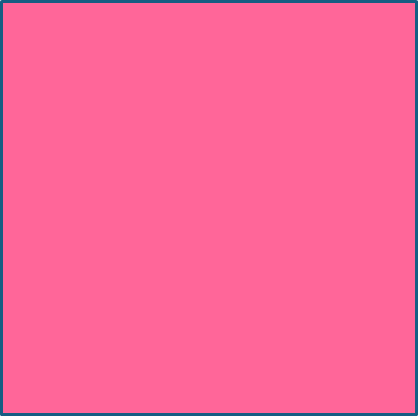 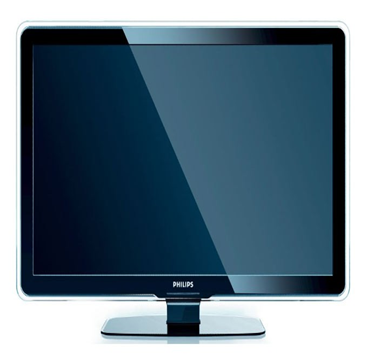 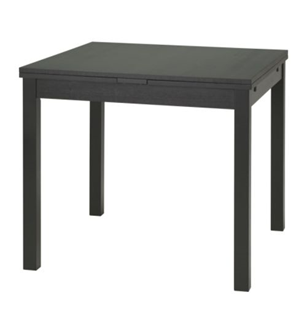 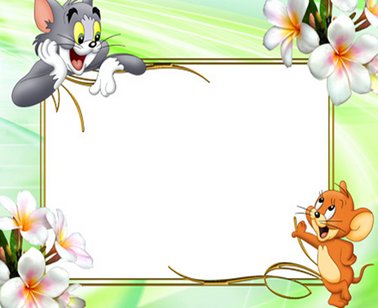 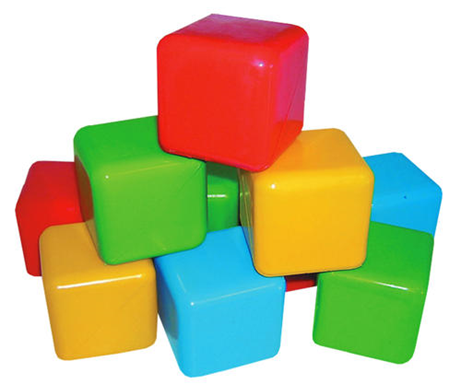 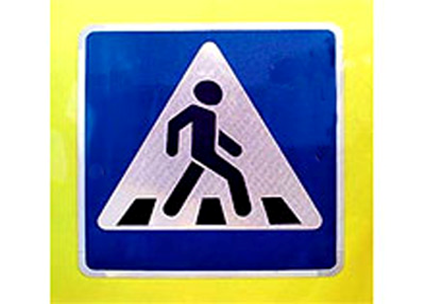 Треугольник
На фигуру посмотриИ в альбоме начерти Три угла. Три стороныМеж собой соедини.Получился не угольник,А красивый…
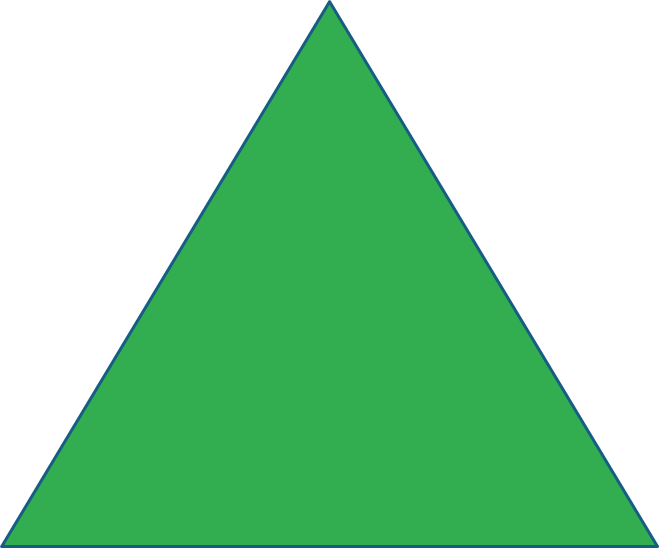 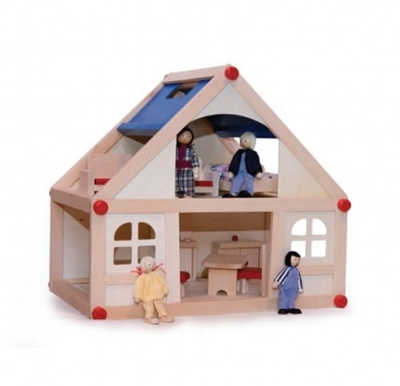 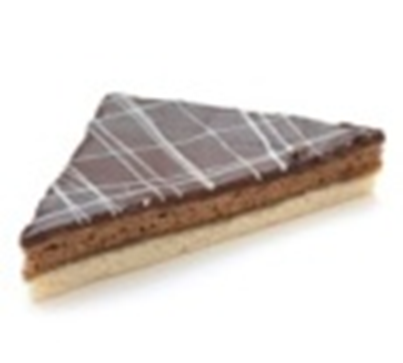 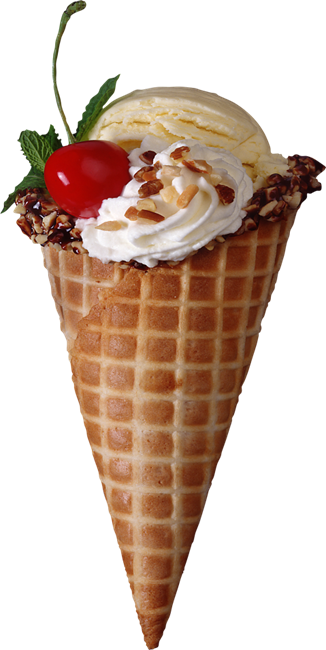 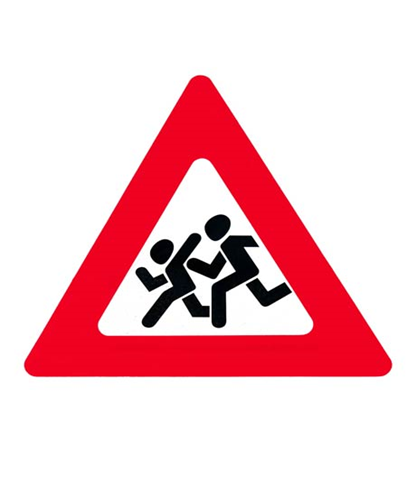 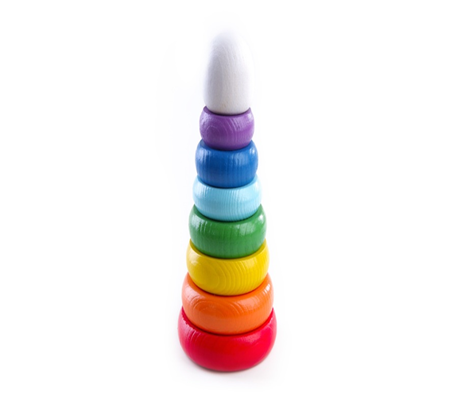 Круг
Прикатилось колесо,Ведь похожее оно,Как наглядная натураЛишь на круглую фигуру.Догадался, милый друг?Ну, конечно, это …
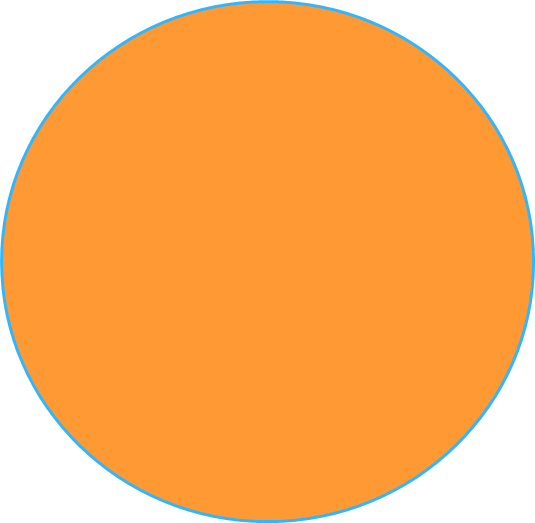 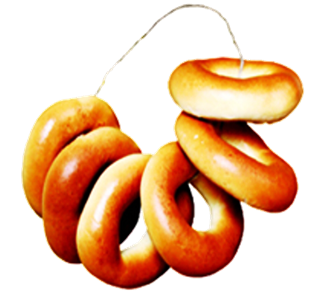 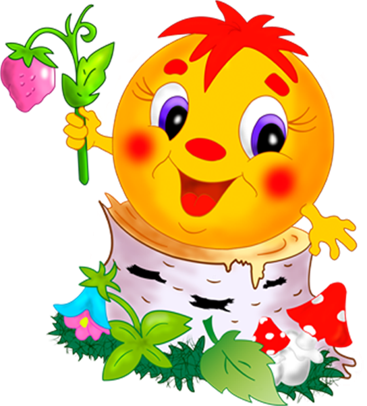 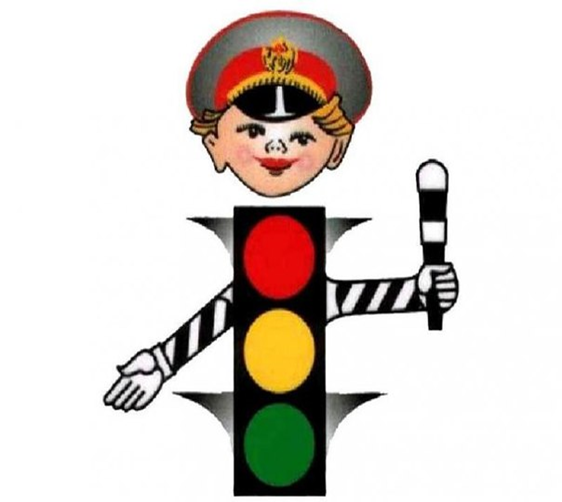 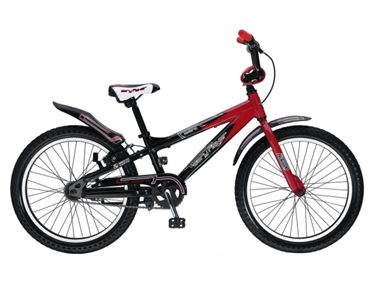 Прямоугольник
Растянули мы квадрат
И представили на взгляд,
На кого он стал похожим
Или с чем-то очень схожим?
Не кирпич, не треугольник -
Стал квадрат…
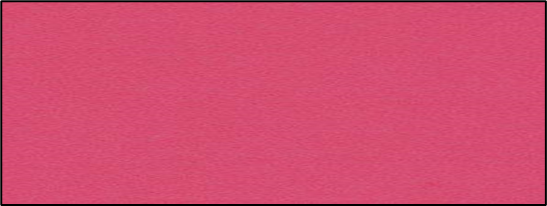 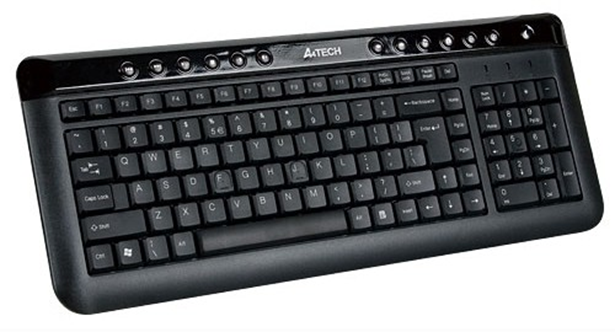 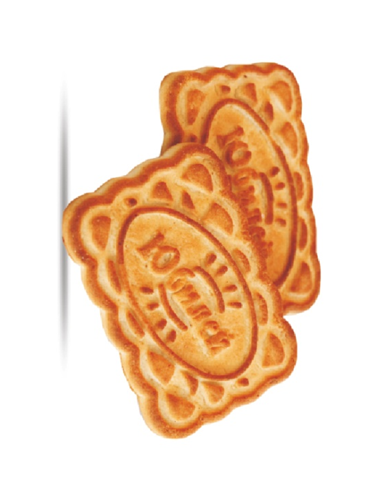 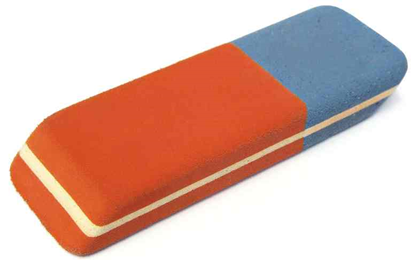 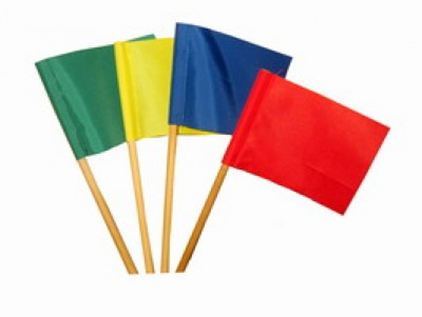 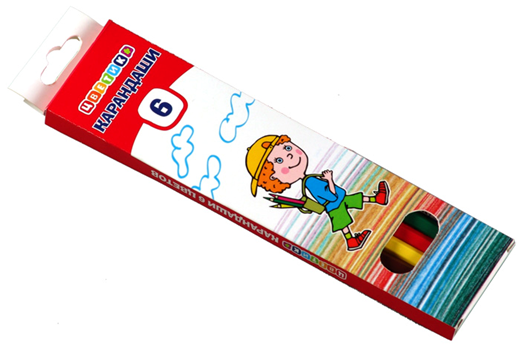 Овал
Если взял бы я окружность,С двух сторон немного сжал,Отвечайте дети дружно -Получился бы ...
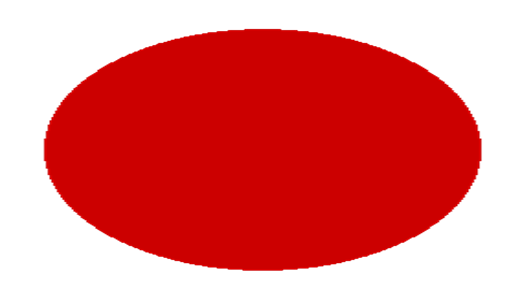 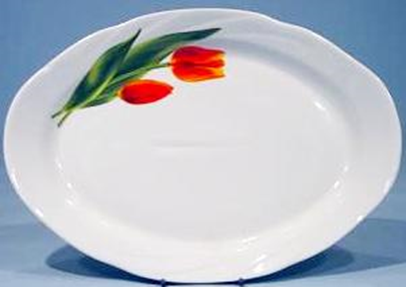 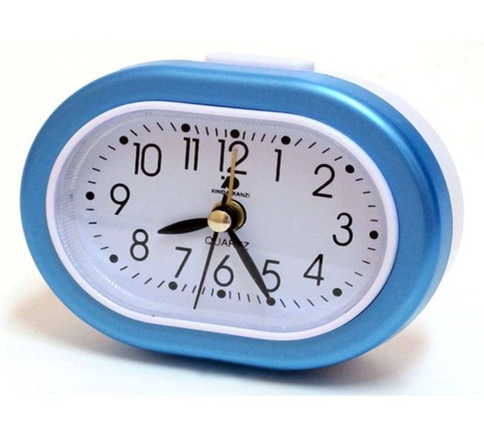 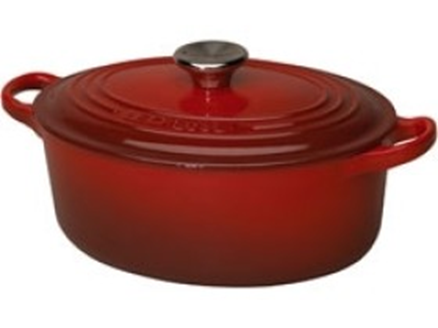 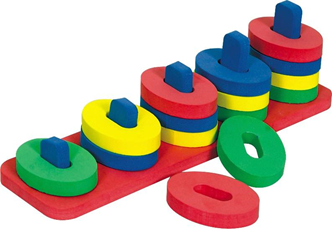 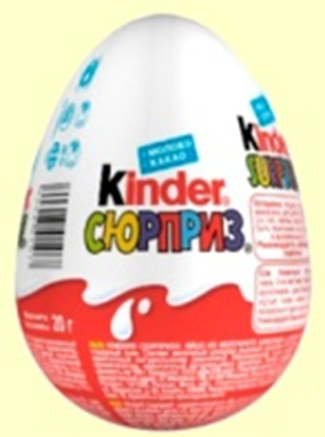 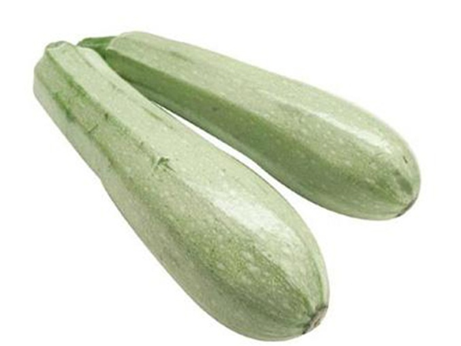 Найди фигуру
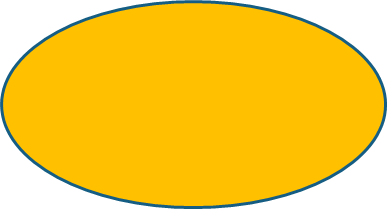 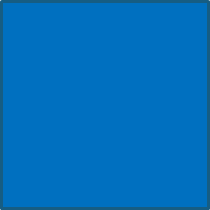 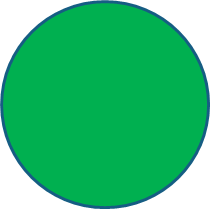 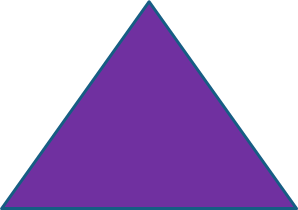 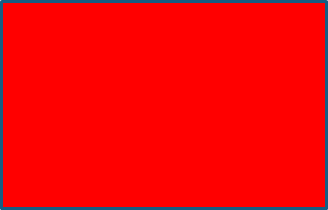 Собери круги
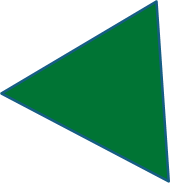 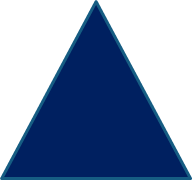 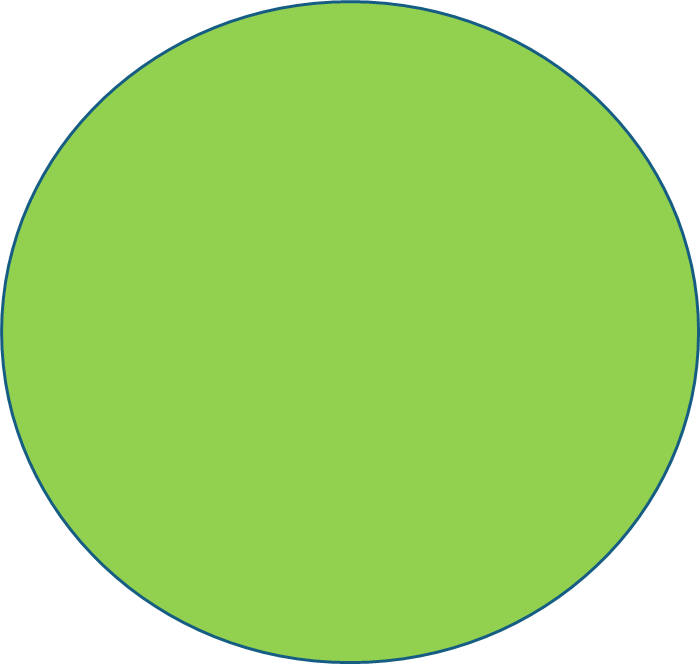 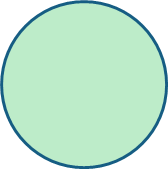 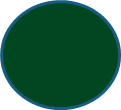 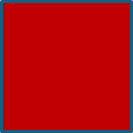 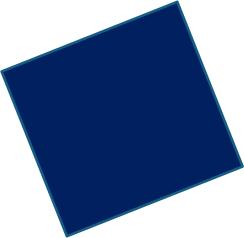 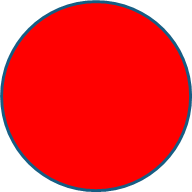 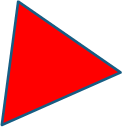 Собери квадраты
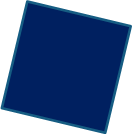 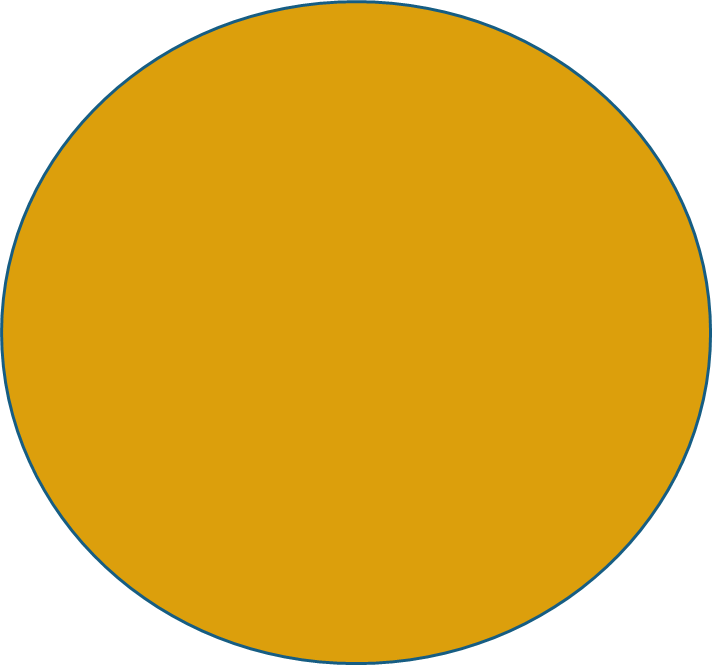 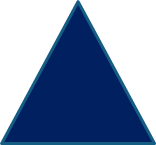 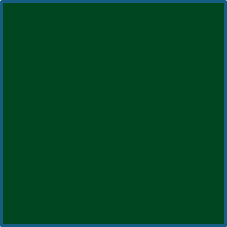 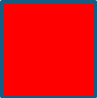 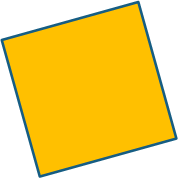 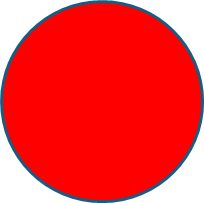 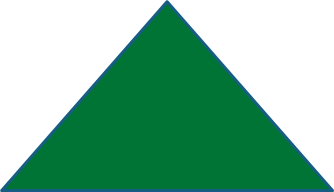 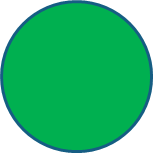 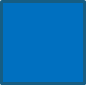 Собери треугольники
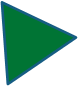 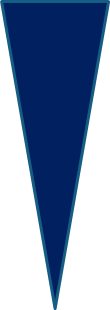 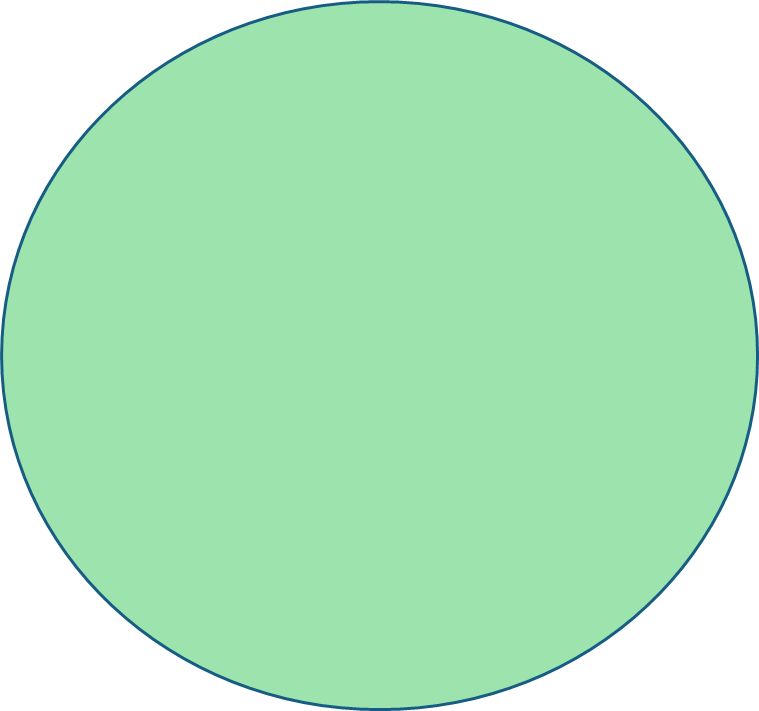 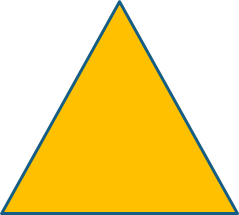 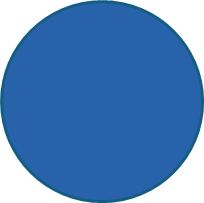 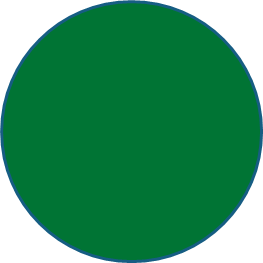 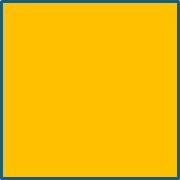 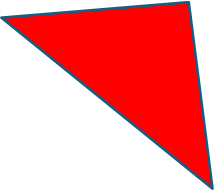 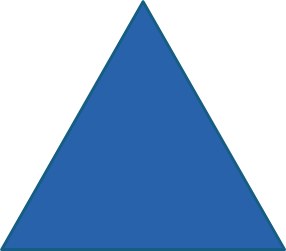 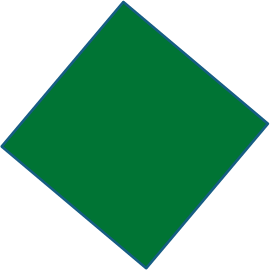 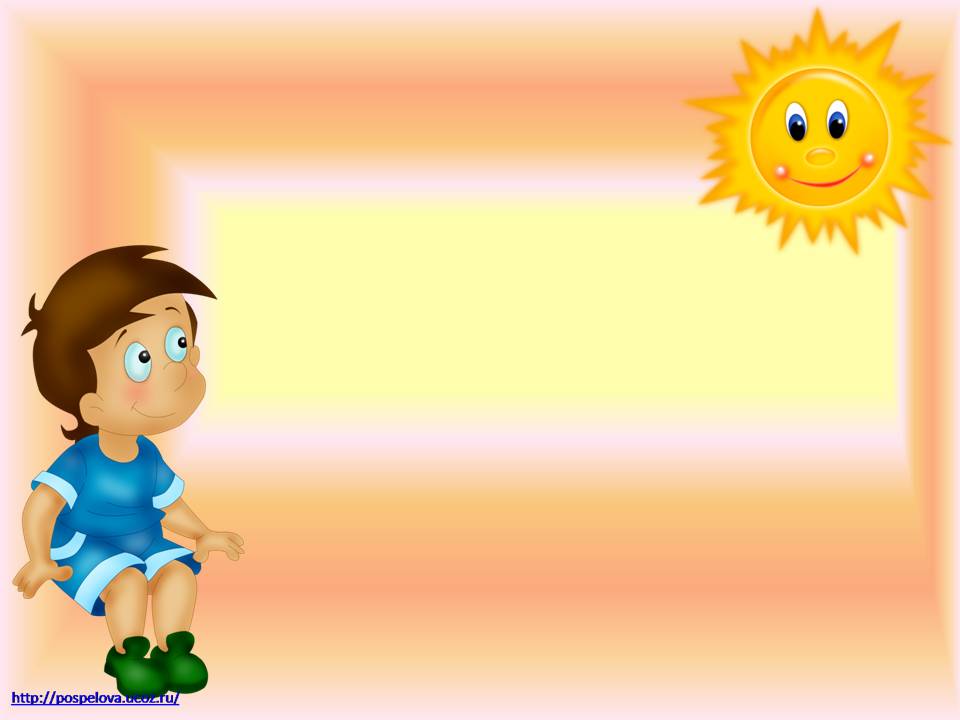 ИЗ КАКИХ ФИГУР 
СОСТОИТ КАРТИНКА
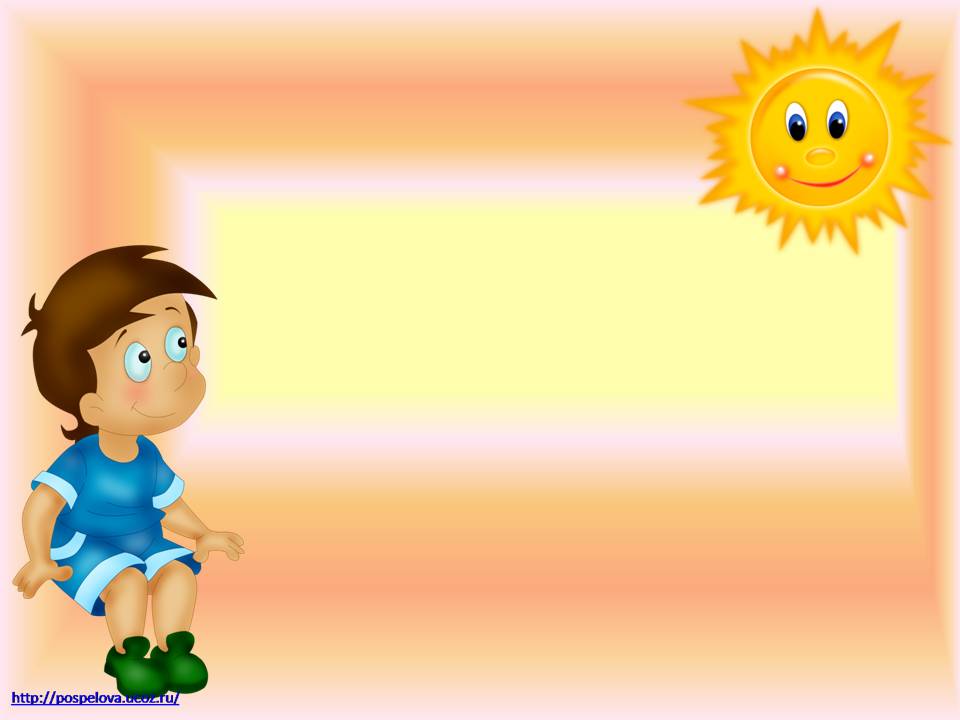 ИЗ КАКИХ ФИГУР СОСТОИТ КАРТИНКА